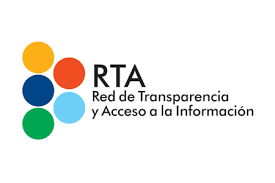 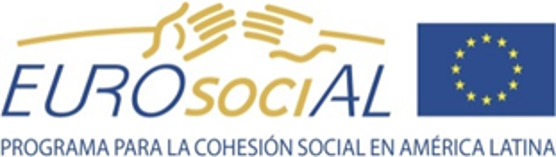 Diagnóstico sobre el estado de la regulación, la implementación y las buenas prácticas respecto del derecho de acceso a la información ambiental RESULTADOS PRELIMINARES DEL ESTUDIO
María José Méndez / Raúl Ferrada. 
07 de Mayo 2024
Tabla de Contenidos
OBJETIVOS
RESULTADOS
01
03
Definición de resultados de la fase de evaluación.
Evaluación preliminar a nivel general.
METODOLOGÍA
PRÓXIMOS PASOS
02
04
Descripción de actividades contenidos en el alcance.
Definición de nuevos requisitos de desagregación.
OBJETIVO
Realizar un diagnóstico del estado de la regulación, la implementación y las buenas prácticas respecto del derecho de acceso a la información ambiental en el marco de las obligaciones que se contemplan en el Acuerdo de Escazú en los países miembros de la RTA, identificando brechas y oportunidades para su implementación.
02
METODOLOGIA
Actividades, Participantes, Recursos y Plazos
CONSIDERACIONES GENERALES
Se evalúa el estado de implementación del Acuerdo de Escazú en los paises miembros de la RTA, a traves de una encuesta de 78 preguntas cerradas (Dicotomicas/ Alternativas). 

Se recepcionaron un total de 20 respuestas online y  4 respuestas en documento word de encuestas, en un plazo de 15 dìas (9 al 24 de abril). Se realizò un primer filtro, quedando con 15 respuestas online. 

Los paises con respuestas son: Argentina (4), Chile, Colombia*, Guatemala*, México (3), Panamá, Paraguay, Perú (3)*, Uruguay, Venezuela. 

Ámbitos de evaluación (6): Disposiciones generales, acceso a la información, divulgación de información,  Participación, Acceso a la Justicia y Fprtalecimiento de capacidades de cooperación.
03
RESULTADOS GENERALES
Dimensiones, Indicadores y Países
GENERAL SEGÚN DIMENSIONES
D1. DISPOSICIONES GENERALES
D2. ACCESIBILIDAD DE LA INFORMACIÓN AMBIENTAL
D3. GENERACIÓN Y DIVULGACIÓN DE INFORMACIÓN
D4. PARTICIPACIÓN PÚBLICA EN LA TOMA DE DECISIONES
D5. ACCESO A LA JUSTICIA AMBIENTAL
D6. FORTALECIMIENTO DE CAPACIDADES DE COOPERACIÓN
CONCLUSIONES GENERALES
Ámbito general:  Si bien existe un alto reconocimiento normativo al derecho a vivir en un medio ambiente sano y otros derechos humanos relacionados, se advierten significativas brechas de implementación de Escazú con una acotada existencia de diagnósticos normativos a la luz de las exigencias del Acuerdo y la excepcional existencia de planes de implementación del tratado. 

Accesibilidad de la Información Ambiental: No obtiene una evaluación óptima, pero es la más alta. Los resultados positivos se explican fundamentalmente por los marcos normativos generales preexistentes en ámbito del DAI y su ejercicio. Sin embargo, se detecta una importante brecha en el establecimiento de procedimientos y medidas que favorezcan el ejercicio del DAI por personas en situación de vulnerabilidad. Cuestión de gran relevancia para el Acuerdo
CONCLUSIONES GENERALES
Generación y divulgación de información: Es el ítem peor evaluado. Importantes brechas en archivos y gestión documental; inexistencia y brechas de información relevante en el ámbito medioambiental (informes nacionales o evaluaciones independientes) y de normas particulares dictadas para las diversas autoridades competentes a quienes alcanza el Acuerdo.
Participación pública en la toma de decisiones: Importantes déficits de implementación de una participación efectiva ya que se declaran garantizar y promover la participación pública en los procesos de toma de decisión sobre asuntos ambientales, pero persiste una ausencia generalizada de acciones de la autoridad pública tendientes a velar por que se facilite la comprensión y participación de los afectados poniéndose de relieve nuevamente el desafío de los grupos vulnerables.
CONCLUSIONES GENERALES
Acceso a la justicia ambiental: La evaluación se apoya en existencia de decisiones ambientales fundadas y escritas, así como en un amplio aseguramiento normativo al acceso a la justicia en el ámbito ambiental. Mayores brechas en órganos competentes con conocimientos especializados, procedimientos ad hoc y medidas de difusión que consideren a los grupos vulnerables.
Fortalecimiento de capacidades de cooperación: Baja evaluación por falta de programas en temas sensibles como formar y capacitar en derechos de acceso en asuntos ambientales a autoridades y funcionarios; sensibilización y creación de capacidades en derecho ambiental y derechos de acceso para el público, y dotar a las instituciones y organismos competentes con equipamiento y recursos adecuados, entre otras.
EVALUACIÓN DE LOS PAÍSES
Sobre su desagregación para la toma de decisiones
EVALUACIÓN COMPARADA. INDICES POR PAÍS
** Los países de Paraguay y Colombia no presentan resultados completos.
EVALUACIÓN PAÍS. DESAGREGACIÓN DE INDICES
EVALUACIÓN PAÍS. DESAGREGACIÓN DE INDICES
EVALUACIÓN PAÍS. DESAGREGACIÓN DE INDICES
EVALUACIÓN PAÍS. DESAGREGACIÓN DE INDICES
EVALUACIÓN PAÍS. DESAGREGACIÓN DE INDICES
EVALUACIÓN PAÍS. DESAGREGACIÓN DE INDICES
EVALUACIÓN PAÍS. DESAGREGACIÓN DE INDICES
EVALUACIÓN PAÍS. DESAGREGACIÓN DE INDICES
NIVELES DE EVALUACIÓN PROPUESTAS
Por país: desagregación a nivel de dimensión y apertura de cada dimensión. 

México: Nacional, Estadual y Local (Dimensiones e Indicadores)

Argentina: Nacional y Local
04
PRÓXIMOS PASOS
Actividades, Participantes, Recursos y Plazos
ACTIVIDADES SIGUIENTES
Revisión de resultados contra medios de verificación informados. 

Implementar las entrevistas OSC propuestas. (Solo planificada FARN)

Profundizar resultados con entrevistas a Organos Garantes: Paraguay y Colombia

Elaboración informe final (General y secciones por país)
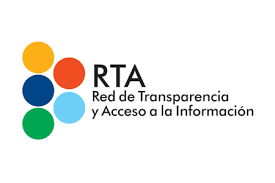 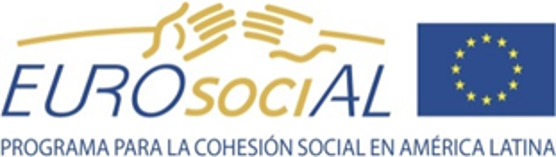 GRACIAS!
Diagnóstico sobre el estado de la regulación, la implementación y las buenas prácticas respecto del derecho de acceso a la información ambiental RESULTADOS PRELIMINARES DEL ESTUDIO
María José Méndez / Raúl Ferrada. 
07 de Mayo 2024